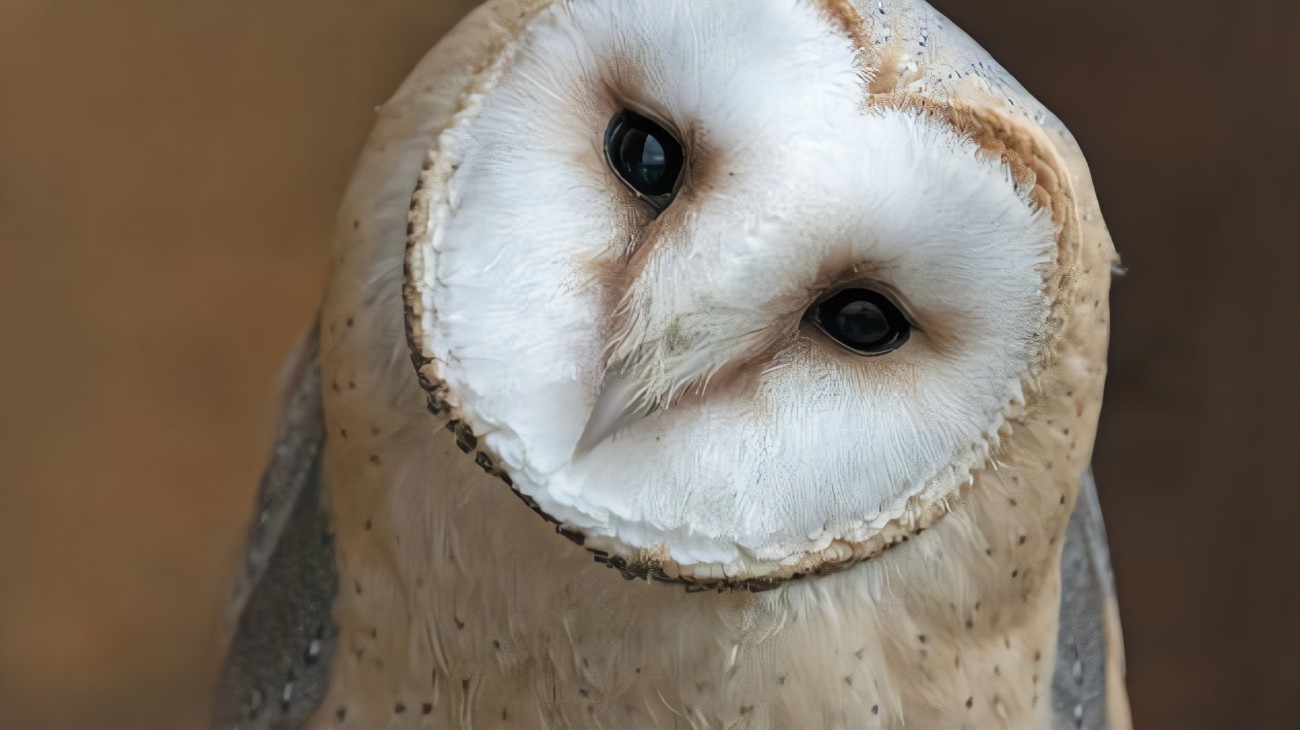 SOVA PÁLENÁ
Nella Kovářová 7.B
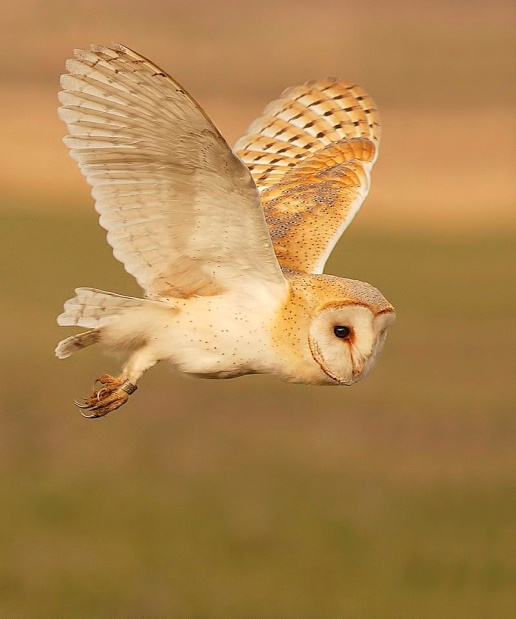 INFORMACE
Řád: sovy
Velikost: asi 35 cm 
Potrava: hlodavci, ptáci, obojživelníci a nebo drobní savci
Loví během soumraku a v noci
Výskyt : téměř na celém světě (nevyskytuje se na Antarktidě, Sahaře a v tropických deštných pralesech)
Na Maltě již vyhynula
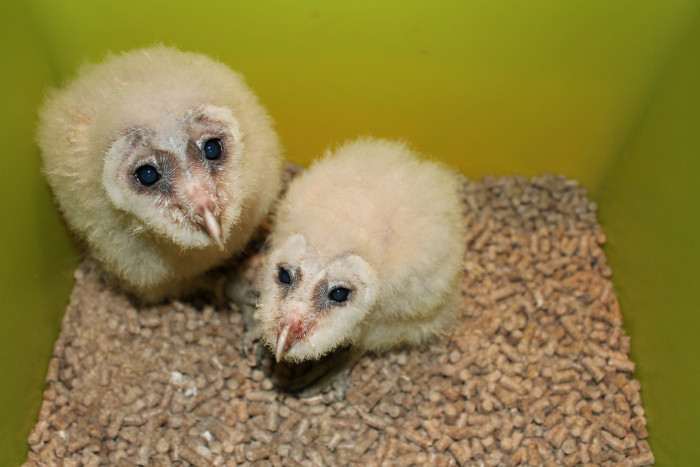 MLÁĎATA A VEJCE
ROZPĚTÍ KŘÍDEL AŽ 95 CM
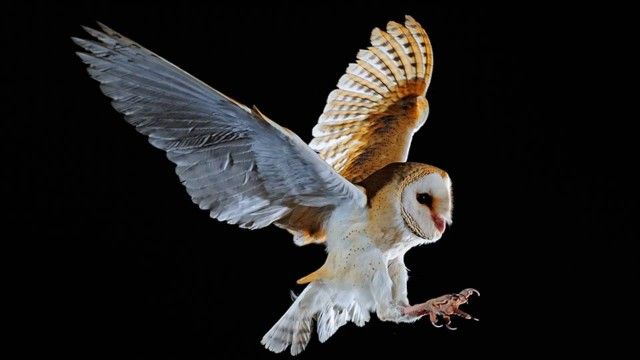 MÁ VELICE TICHÝ LET, A ČASTO LÉTÁ SE SVĚŠENÝMA NOHAMA.
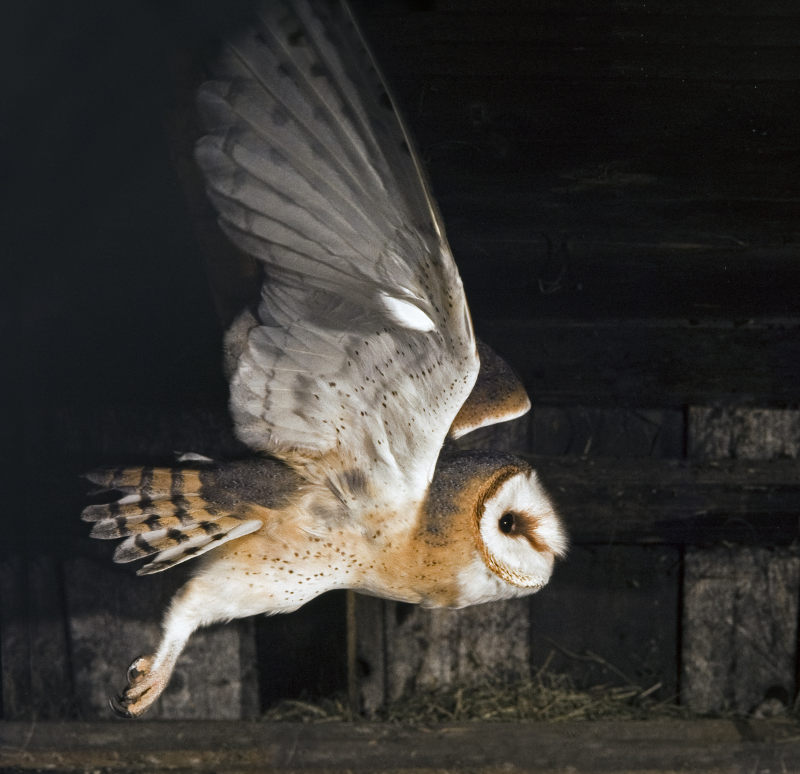 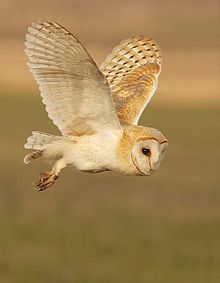 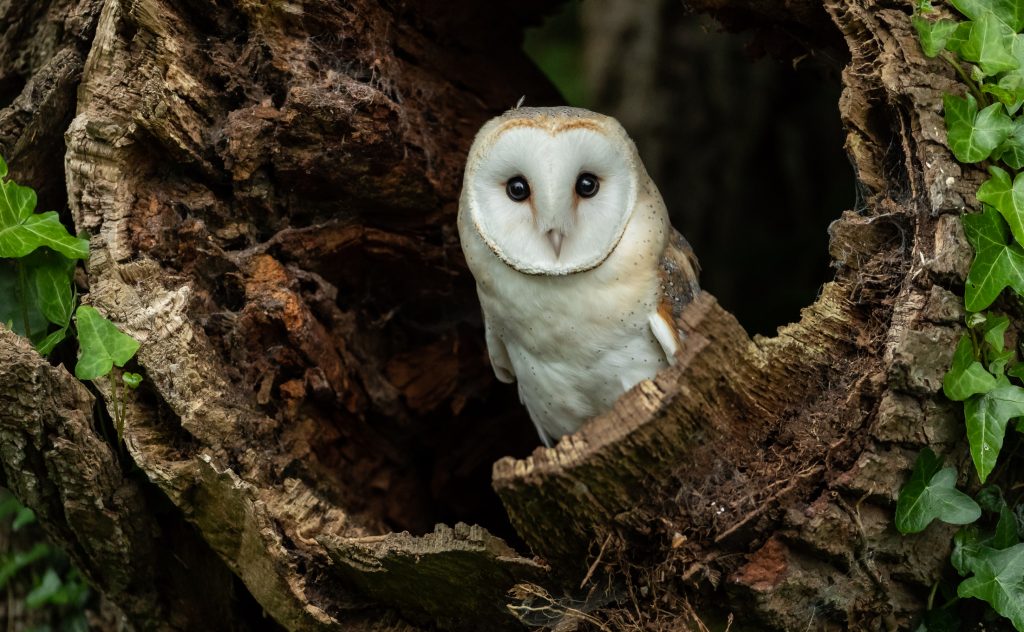 JAKO JEDNA Z MÁLA SOV MÁ ČERNÉ OČI
Jako jedna z mála sov má černé oči.
VÁŽÍ CCA 330 GRAMŮ
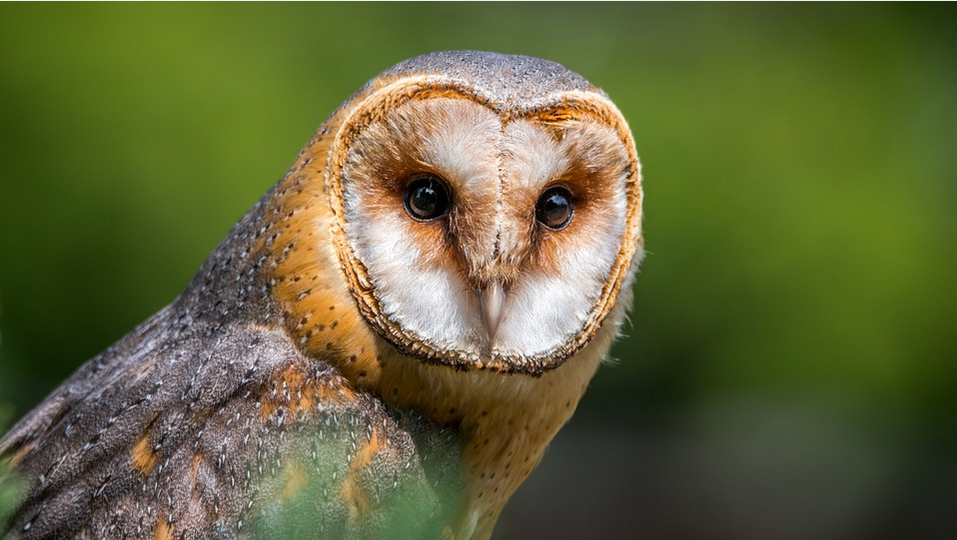 VÝRAZNÝ SRDCOVITÝ ZÁVOJ
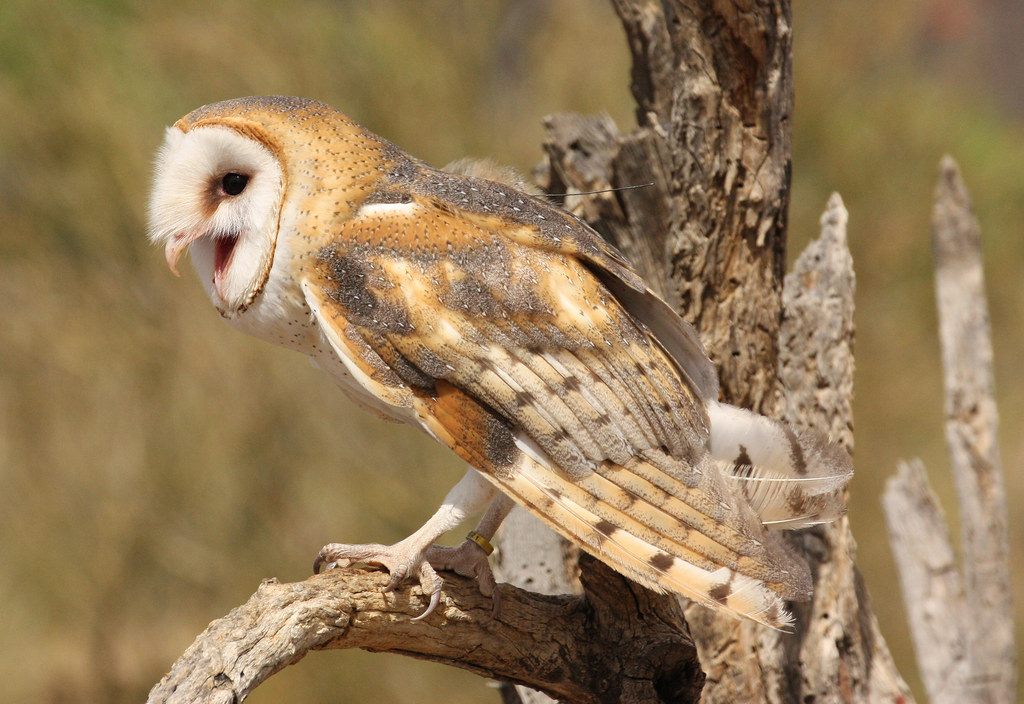 MAJÍ ZAHNUTÝ ZOBÁK JAKO DRAVCI
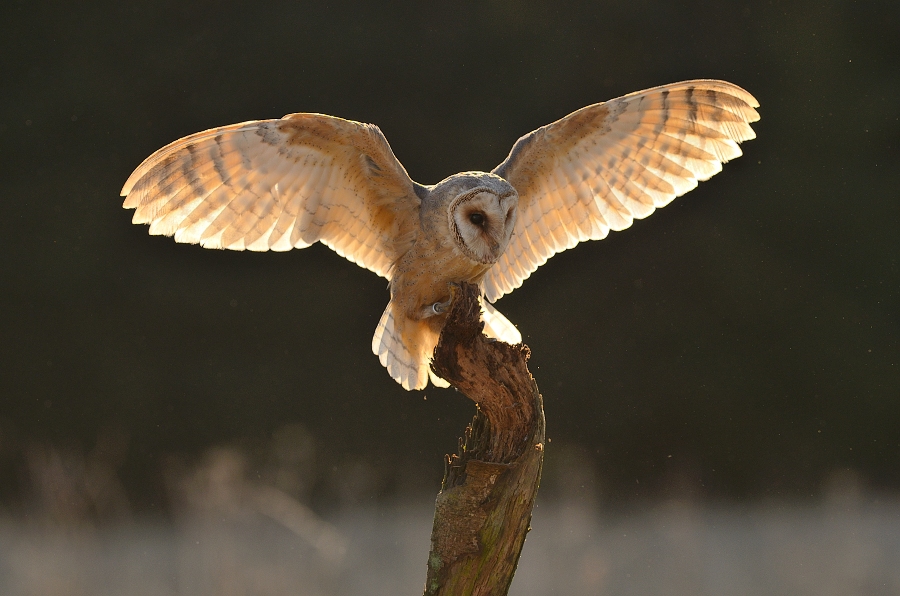 PRSTY MAJÍ POROSTLÉ PEŘÍM
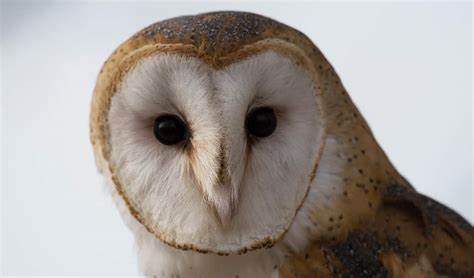